Título / Title
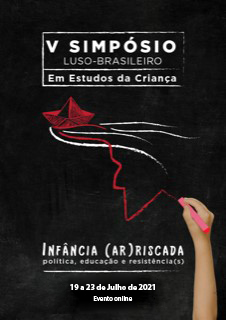 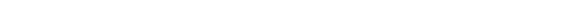 Autores /Authors
instituições/ institutions
V Simpósio Luso-Brasileiro em Estudos da Criança - online - 19 e 23 julho de 202